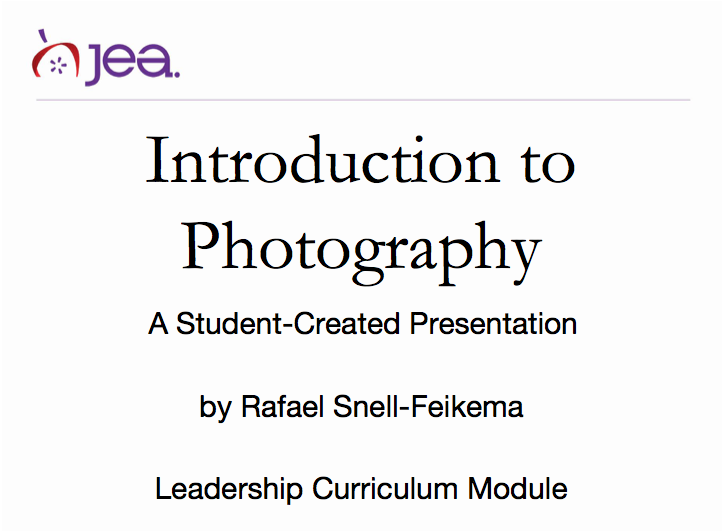 MYERS-BRIGGS TEMPERAMENT INDICATOR

Personality Assessment
Background on Results

Leadership and Teambuilding Module
There are eight functions that are contained in the MBTI. 

These set up four dichotomies, which aim to derive an individual's personality type (one of sixteen). 

The eight functions are:
I ntroversion
E xtroversion
S ensing
i N tuitive
T hinking
F eeling
P ercieving
J udging
Each of the eight functions is typically referred to by its first letter (with the exception of iNtuitive, as “I” had already been taken). 

Thus, a personality type would be referred to by a four-letter abbreviation (e.g. ISFJ).
I ntroversion
Introverts gain their energy from thoughts, things and ideas. 

They tend to use up a great deal of energy being around people, causing them to often avoid large crowds.
E xtroversion
Extroverts gain energy from people. 

They find that being around people causes them to feel happier and more lively. 

Consequently, these people tend to enjoy parties and dances more so than an introvert would.
S ensing
Sensates gain information in concrete patterns. 

This type is not so much concerned with fantasies and the future as with the practical and the present. 

They are the most likely to bring iNtuitives back down to earth and have them think realistically.
i N tuitive
(the I was used already for introversion)
iNtuitives do not necessarily need a concrete idea expressed to them for them to gain information. 

They are often intrigued by theory, especially personality theory. 

Even though there are only about 25% of the world who are iNtuitives, they make up the majority of the people who discuss personality type, as many Sensates are uninterested.
T hinking
Thinkers are more likely to embrace logic and reason when making a decision. 

They are not inclined to trust their gut feeling, and sometimes can overlook the repercussions of a decision on another person's feelings. 

They (especially NT's) often make great scientists and often have a curiosity for the physical world.
F eeling
Feelers tend to trust their gut feeling when making a decision. 

They also can become very aware of the emotional repercussions of a decision and are very capable of feeling empathy for someone in distress.
P ercieving
Perceivers love to keep their options open. They are always looking for the best decision, and are not drawn to making decisions quickly. 

Some say that Perceivers tend to be disorganized, but there are many exceptions.
J udging
Judgers have a need for closure. Decisions have to be made, or the Judger is uncomfortable. 

They tend to lead very scheduled lives, and often have a difficult time when outside forces impede upon their schedule. 

Many say that Judgers are very organized, but there are many exceptions.